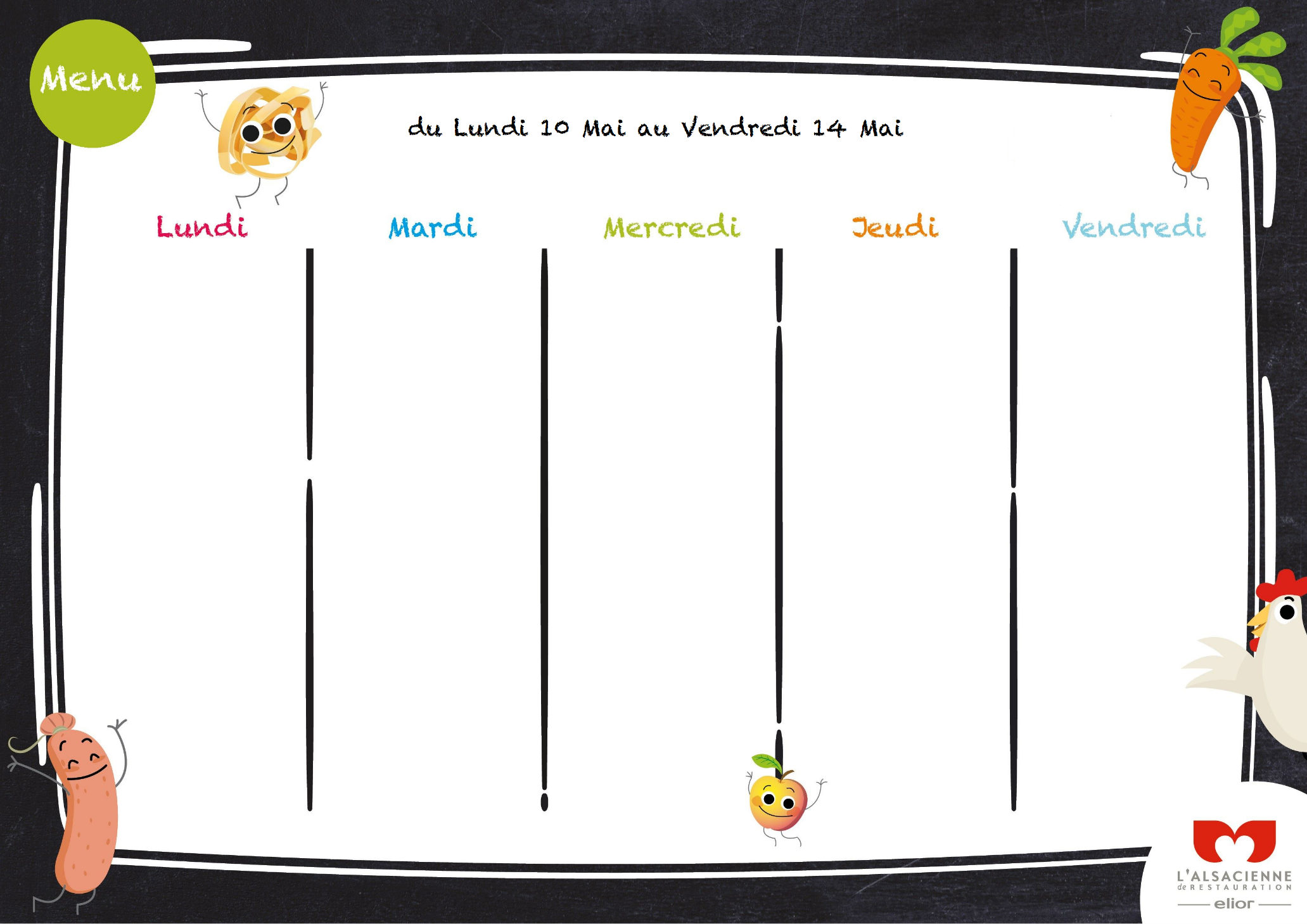 Menus
Lundi 11 mars au vendredi 15 mars 2024
Potage de Légumes BIO, Croutons
Salade « Iceberg »
au Mais & Croutons
Œuf Dur BIO, Mayonnaise Rouge
Salade de Pdt 
& Echalote
***
***
***
***
Boulettes de 
Soja
 à l’Aigre Doux
Haut de Cuisse de 
Poulet Rôti 
OU 
Omelette Maison aux Fines Herbes
Tajine de Légumes aux Figues & Pois Chiche
Colin 
Meunière
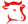 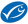 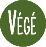 ***
***
***
***
Chou Romanesco
Brocolis
Riz BIO Créole
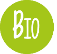 Purée de Pdt & Potiron
Semoule
LÉGENDE :
Label rouge
Recette végétarienne
Produit local
Poisson issu de la pêche durable
Viande française
BIO
A.O.P / I.G.P.
***
***
***
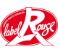 ***
Tomme 
des Pyrénées
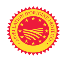 Emmental
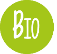 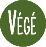 Vache Qui Rit
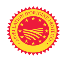 Comté
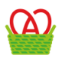 ***
***
***
Ile Flottante
***
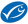 Smoothie 
à la Framboise
Lait BIO
Compote Pommes Ananas
(Individuel)
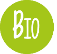 Pomme
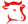 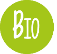 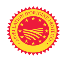 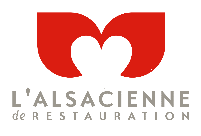 Tous nos plats végétariens sont complémentés si besoin de protéine végétale
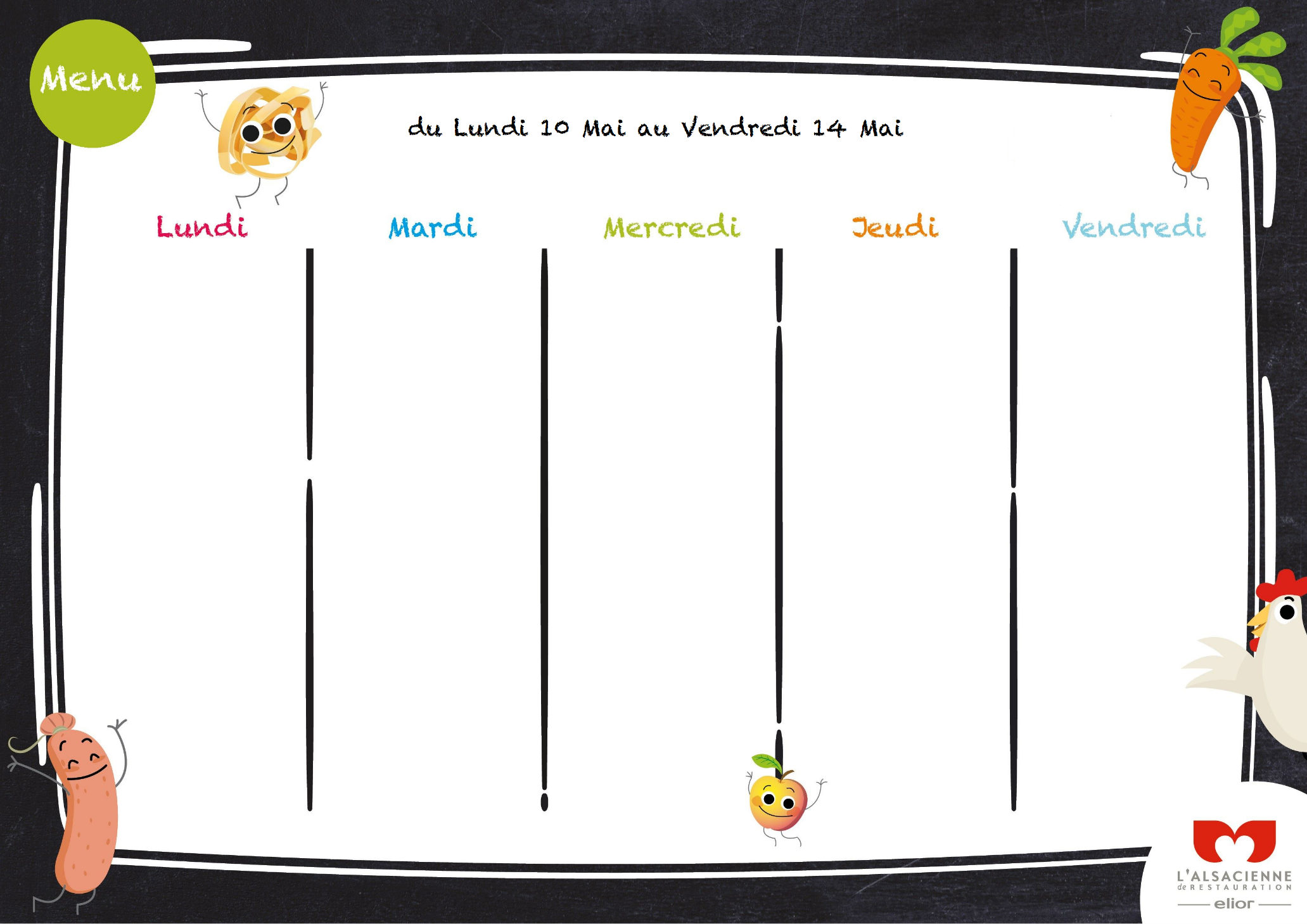 Menus
Lundi 18 mars au vendredi 22 mars 2024
Salade de
 Radis Noir à l’Allemande
Potage de Légumes BIO, croutons
Taboulé
Semoule BIO
Macédoine 
de 
Légumes
***
***
Curry Wurst 
(Porc)
OU 
Curry Fisch
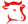 ***
***
Filet de Lieu, 
Sauce Aurore
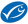 Tortis BIO 
Bolognaise 
De
 lentilles
Gratin 
de Pdt
 à la Savoyarde
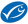 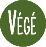 ***
* * *
Pdt Quartier
Choux Verts
Petit Pois & Carottes Cuisinés
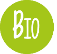 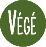 ***
***
***
Mozzarella 
Râpé
LÉGENDE :
Label rouge
Recette végétarienne
Produit local
Poisson issu de la pêche durable
Viande française
BIO
A.O.P / I.G.P.
***
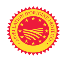 Munster
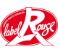 Crème de Brebis
(à tartiner)
Madeleine
***
***
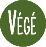 ***
***
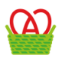 Boule de Berlin
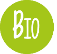 Fruit
Compote 
Pommes & Cassis
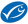 Yaourt Nature 
Au Sucre de Canne
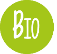 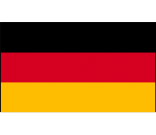 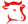 Menu 
Végétarien
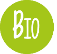 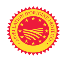 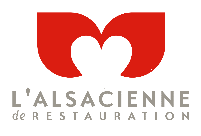 Tous nos plats végétariens sont complémentés si besoin de protéine végétale
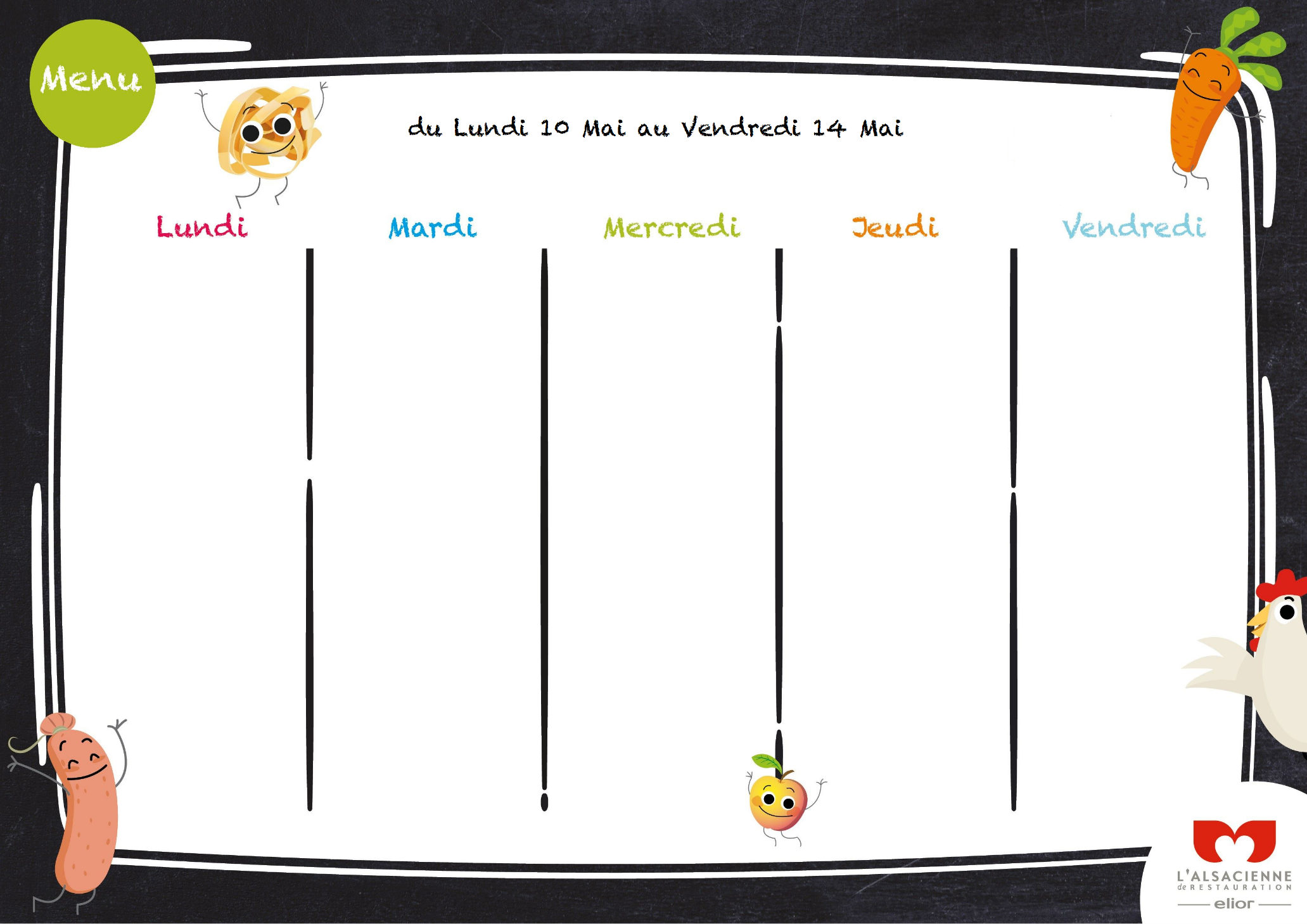 Menus
Lundi 25 mars au vendredi 29 mars 2024
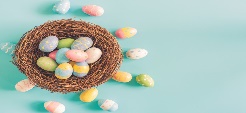 Bouillon de Légumes & vermicelle,
Choux Fleurs 
à la Grecque
***
***
Nid du Lapin :
 Carottes Râpées Garni de Maïs
Boulettes d’Agneau, Jus  Oriental
OU
Boulettes de Soja, Jus Oriental
Accras de Morue, 
Sauce Barbecue
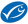 ***
Nuggets de 
Poisson, 
Sauce Aiöli
***
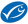 ***
Purée de Pdt & Carottes
Lait BIO
FERIE
Blé BIO Pilaw
Légumes Couscous
***
***
Pdt Vapeurs
Epinards à la Béchamel
LÉGENDE :
Label rouge
Recette végétarienne
Produit local
Poisson issu de la pêche durable
Viande française
BIO
A.O.P. / I.G.P.
Brie
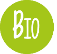 ***
***
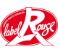 St Moret
Boudoir
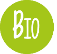 ***
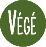 ***
***
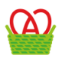 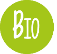 Fruit
Dessert du Lapin 
au
Lait BIO
Compote 
Pommes Abricots
(Individuel)
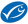 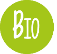 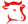 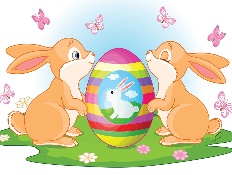 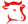 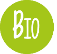 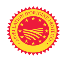 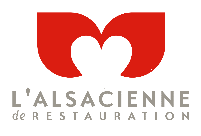 Tous nos plats Végétariens  sont complémentés si besoin de protéine végétale
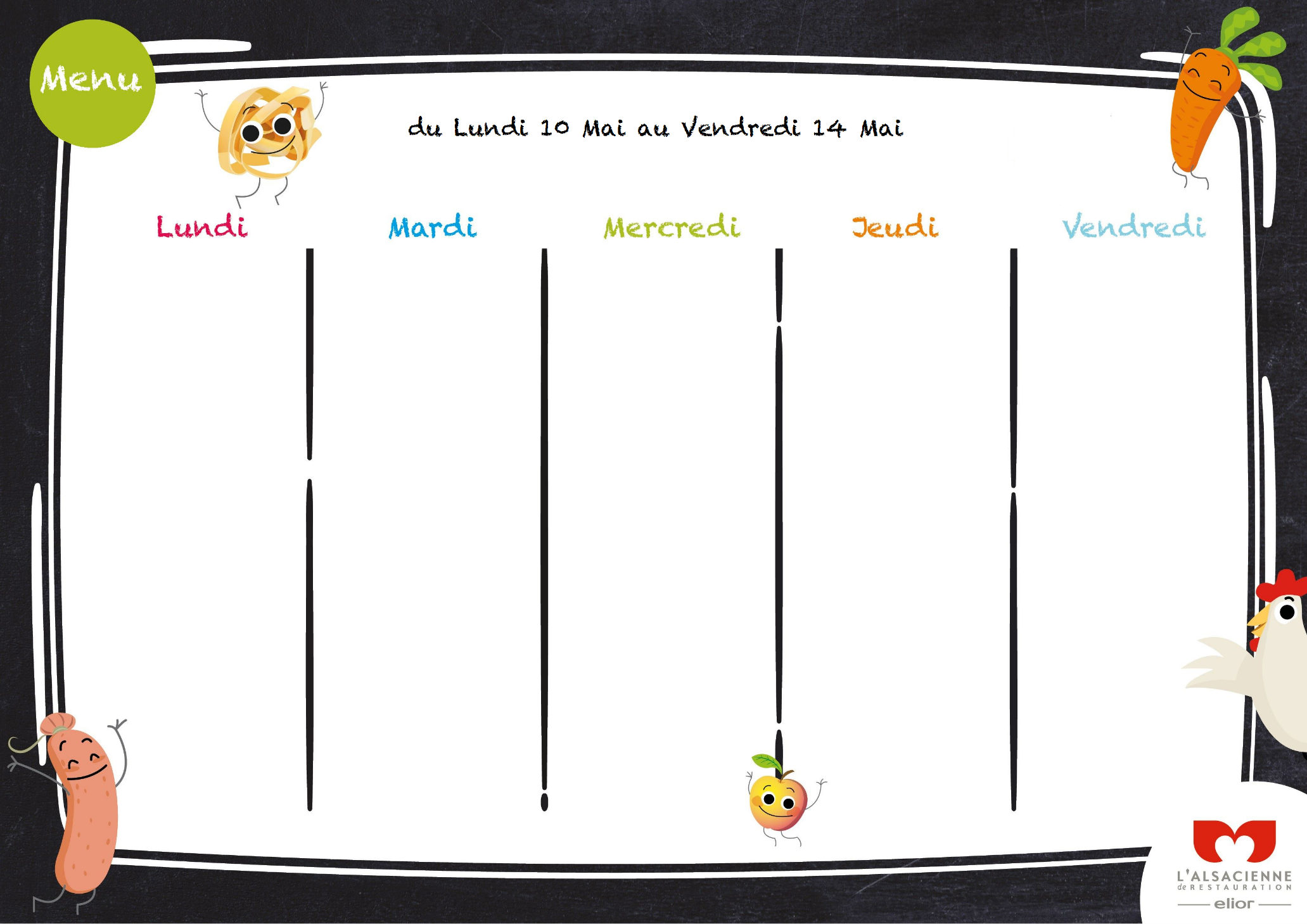 Menus
Lundi 01 avril au vendredi 05 avril 2024
Betteraves BIO, Vinaigrette à la Framboise
« Ensaladilla 
Au
 Jambon de Dinde
Potage de Légumes BIO, Croutons
***
***
Galette 
De
 Blé & Epinard, 
Ketchup
***
Coquillettes BIO, Bolognaise 
de Bœuf
OU
Coquillettes BIO
Bolognaise Végétarienne
Paella 
de la Mer
(poisson, fruits de mer
Au Riz
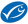 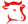 FERIE
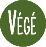 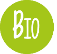 ***
Pdt Quartiers
Brocolis BIO Etuvées
***
Tomme des 
Pyrénées
LÉGENDE :
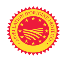 Label rouge
Recette végétarienne
Produit local
Poisson issu de la pêche durable
Viande française
BIO
A.O.P. / I.G.P.
***
***
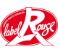 Fromage Frais 
aux Fruits
***
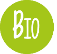 Mozzarella Râpé
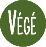 Crème Catalane
(Lait Bio)
***
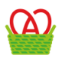 ***
Compote 
Pommes & Abricots
(Individuel)
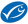 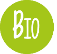 Pomme
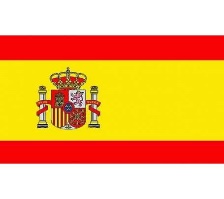 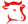 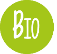 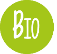 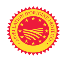 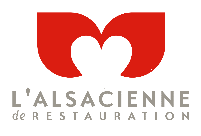 Tous nos plats végétariens sont complémentés si besoin de protéine végétale
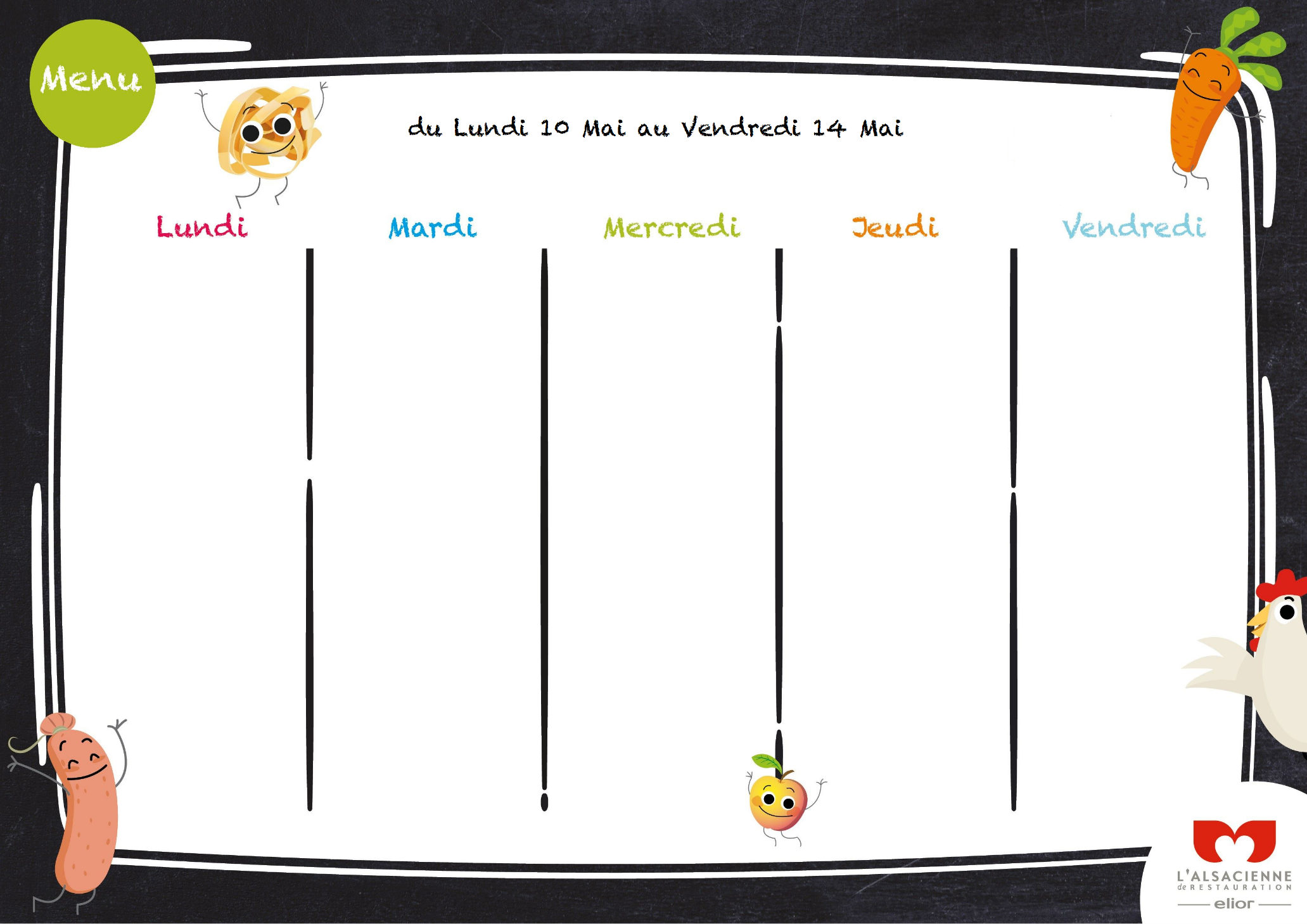 Menus
Lundi 08 avril au vendredi 12 avril 2024
***
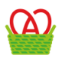 Choux Fleurs, 
Vinaigrette 
aux Grains de Moutarde
Salade de 
Radis Blanc
Coleslaw BIO
Rémoulade
Salade de Gruyère à l’Alsacienne & Salade Verte
***
***
Emincé de Volaille à la Crème
OU
Mijoté de Poisson à la Crème
***
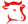 Parmentier 
de 
Lentilles  
& 
Petits Légumes
***
Beignets de Poisson, 
Sauce Aioli
Choucroute 
Saucisses
OU
Choucroute 
Poisson
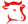 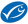 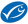 ***
***
Polenta Crèmeuse
Semoule & Lait BIO
Gratin de Fenouil
Boulgour BIO  au Curry
Brocolis
***
Pdt Vapeurs
LÉGENDE :
Label rouge
Recette végétarienne
Produit local
Poisson issu de la pêche durable
Viande française
BIO
A.O.P. / I.G.P.
***
***
***
***
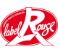 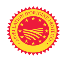 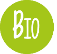 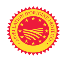 Cantal
Camembert
Comté
Munster
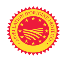 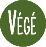 ***
***
***
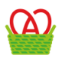 ***
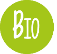 Fruit
Mousse au Chocolat 
(individuel)
Tarte aux Pommes
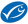 Yaourt Brassé 
Banane
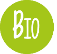 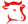 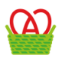 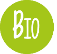 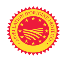 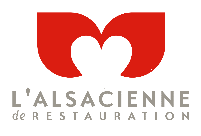 Tous nos plats végétariens sont complémentés si besoin de protéine végétale
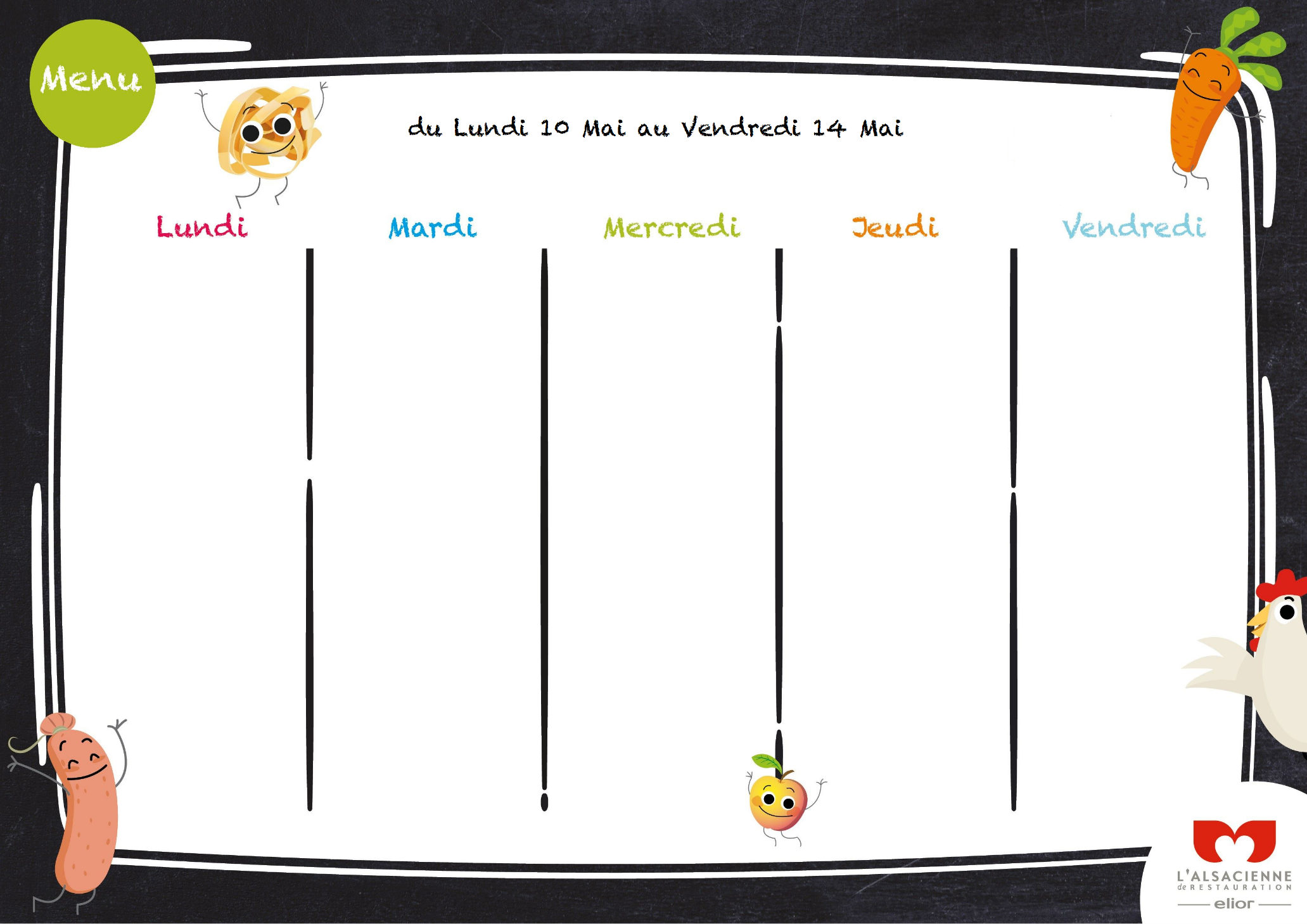 Menus
Lundi 15 avril au vendredi 19 avril 2024
Salade de Carottes, Vinaigrette
Salade 
Verte
Salade de 
Tomates
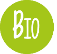 Œuf Dur 
Mayonnaise
***
***
***
Samoussa
***
Colin Pané
Quartier Citron
Kebab 
Assiette Viande
OU
Kebab 
Assiette VG
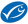 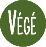 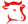 Crèmeux 
de 
Haricots Rouges 
& Légumes
***
Pennes BIO, 
Sauce Tomate
Riz BIO 
Cantonais V.G.
***
***
***
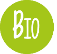 Boulgour
***
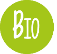 Blé
LÉGENDE :
Label rouge
Recette végétarienne
Produit local
Poisson issu de la pêche durable
Viande française
BIO
A.O.P. / I.G.P.
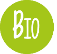 ***
Vache qui Rit
Brie
***
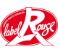 Buche 
de Chèvre
***
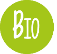 Mimolette
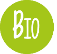 ***
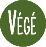 ***
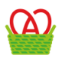 Yaourt Vanille
Lait Entier
Yaourt Brassé 
Mix Banane
***
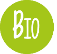 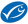 Beignet Chocolat Noisette
Fruit
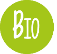 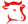 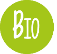 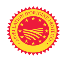 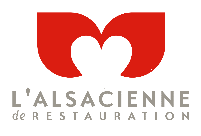 Tous nos plats végétariens sont complémentés si besoin de protéine végétale